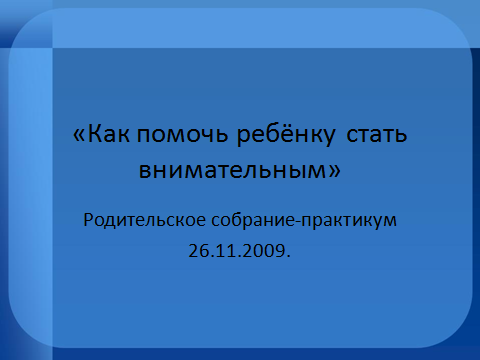 Часть3
Презентация составлена Киселёвой М.О.
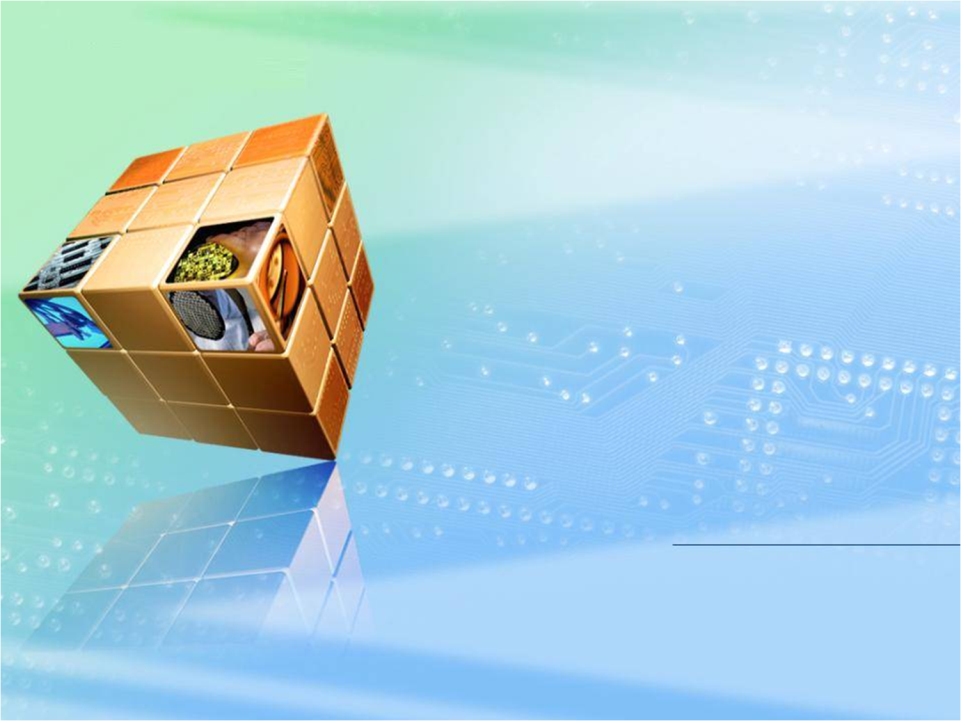 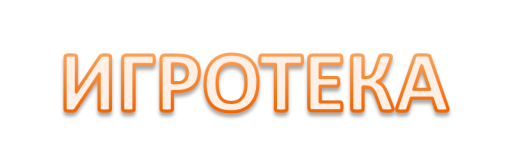 «Сколько чего?»
«Повтори быстро»
«Построй в темноте»
«Кто быстрее соберёт»
«Полслова за вами»
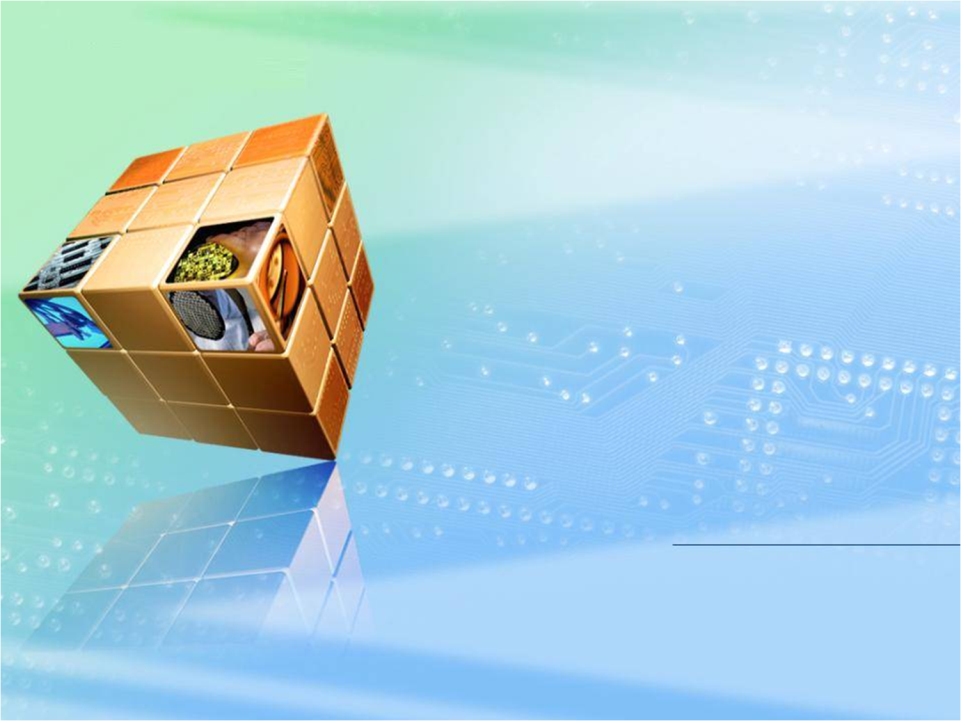 «Сколько чего?»

-Осмотри комнату и назови как можно больше имеющихся в ней предметов, начинающихся на звук [к] или  [т] или [с]. Можно назвать не только целые предметы, но и их детали.
Далее можно попросить «засечь вниманием» круглые или полукруглые предметы, затем - квадратные и прямоугольные. Далее деревянные, потом - металлические, затем предметы из стекла. Можно обратиться и к цвету предметов: чёрные, серые, зелёные и т. п.

«Повтори быстро»

  Ведущий договаривается с играющими, чтобы они повторяли за ним слова только тогда, когда он произносит слово «повторите». Далее идёт быстрый диалог-«перестрелка».
- Ну, начали! Повторите-«стол».
-Повторите- «окошко».
-скажите- «улица». Быстро-«кошка».

 «Построй в темноте»

 (игра может быть семейной)
На столе лежат 10-12 кубиков или столько же спичечных коробков. Играющий должен с завязанными глазами соорудить одной рукой столбик с основанием в один кубик. У кого получится столбик выше - тот и победитель.
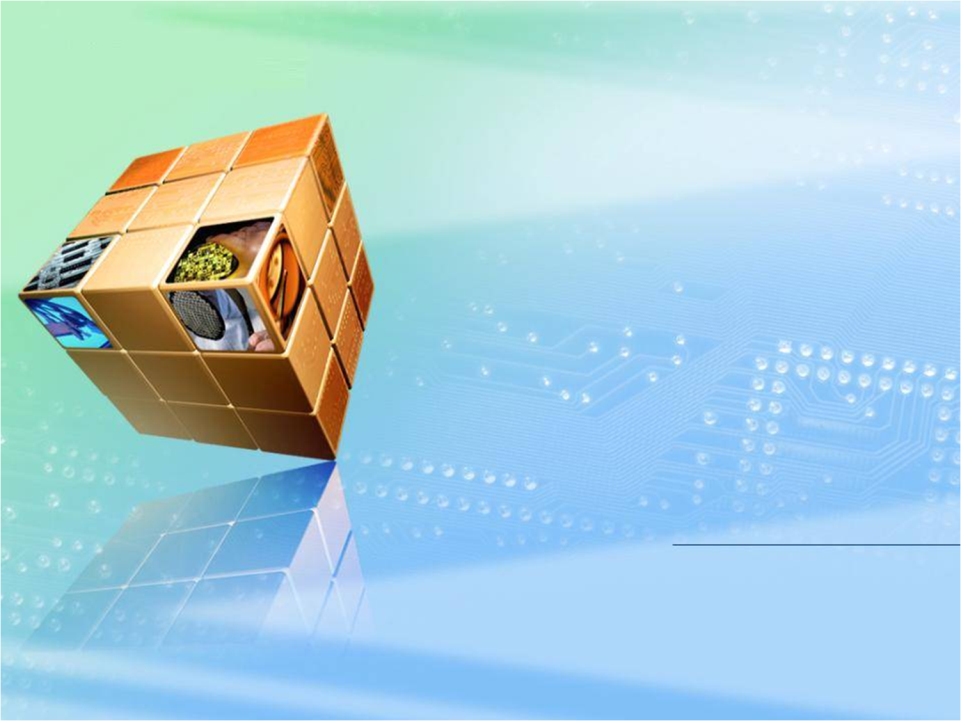 «Кто быстрее соберёт»

Разложить 5 предметов на столе, подоконнике, стульях, полках. Водящему завязывают глаза, и он должен быстро (не дольше, чем за одну минуту) собрать все эти предметы в том порядке, в каком укажет ведущий. Собравший правильнее и быстрее - победитель.

«Полсловечка за вами» (с мячом)

  Ведущий:-  Паро-....(договаривает игрок, которому бросили мяч, возвращая его)….
-воз
Теле-......фон и т. п.